Quelles catégories adopter pour 
décrire la console d’une harpe ?
 
(Moyen-âge – Renaissance) 



V. Musson-Gonneaud 
5 oct. 2022
©Véronique Musson-Gonneaud - 05/10/2022
EXEMPLES DE CONSOLES À  CLASSER …
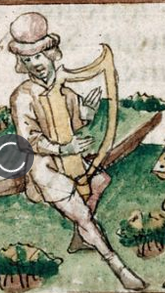 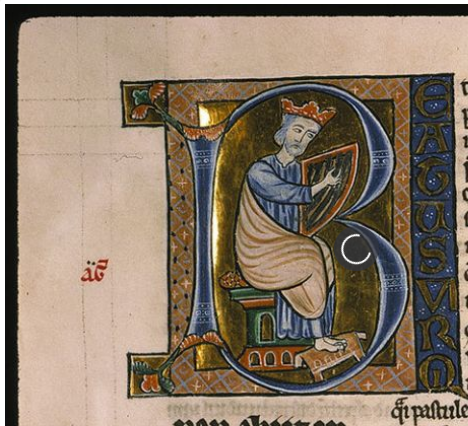 3
4
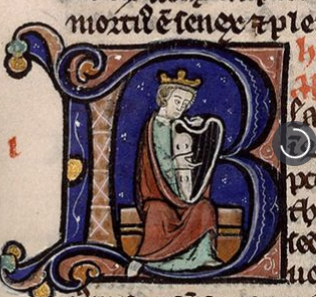 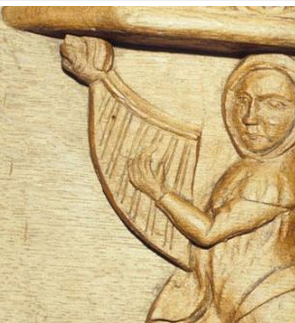 1
2
©Véronique Musson-Gonneaud - 05/10/2022
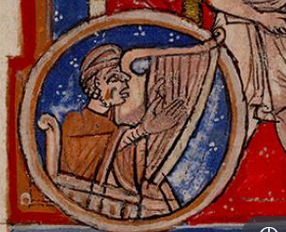 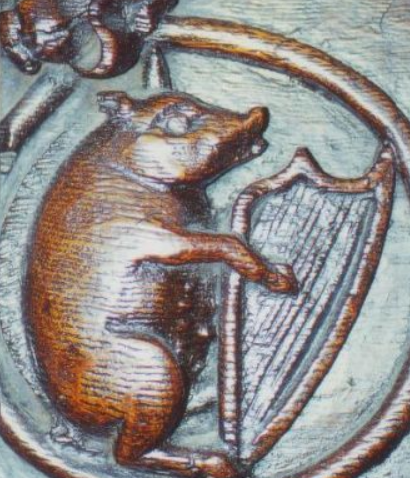 6
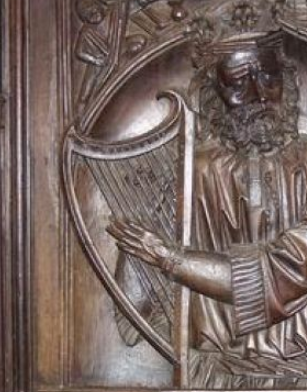 5
7
©Véronique Musson-Gonneaud - 05/10/2022
Proposition initiale Musiconis
Forme de la console : 
droite
arrondie
échancrée (= avec deux points de chaque côté)
col de cygne = (si l'emboîtement dans la caisse de résonance a la forme du cou du volatile)
autre 

Est-ce conforme aux modèles principaux ?
Sinon comment améliorer la liste ?
©Véronique Musson-Gonneaud - 05/10/2022
11e -  14e s.
©Véronique Musson-Gonneaud - 05/10/2022
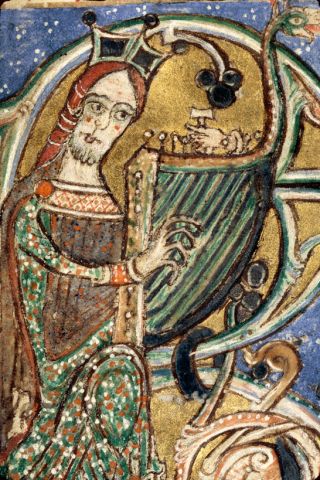 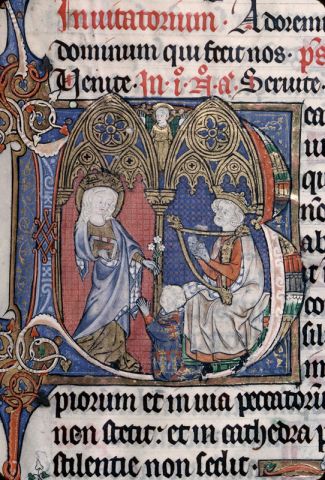 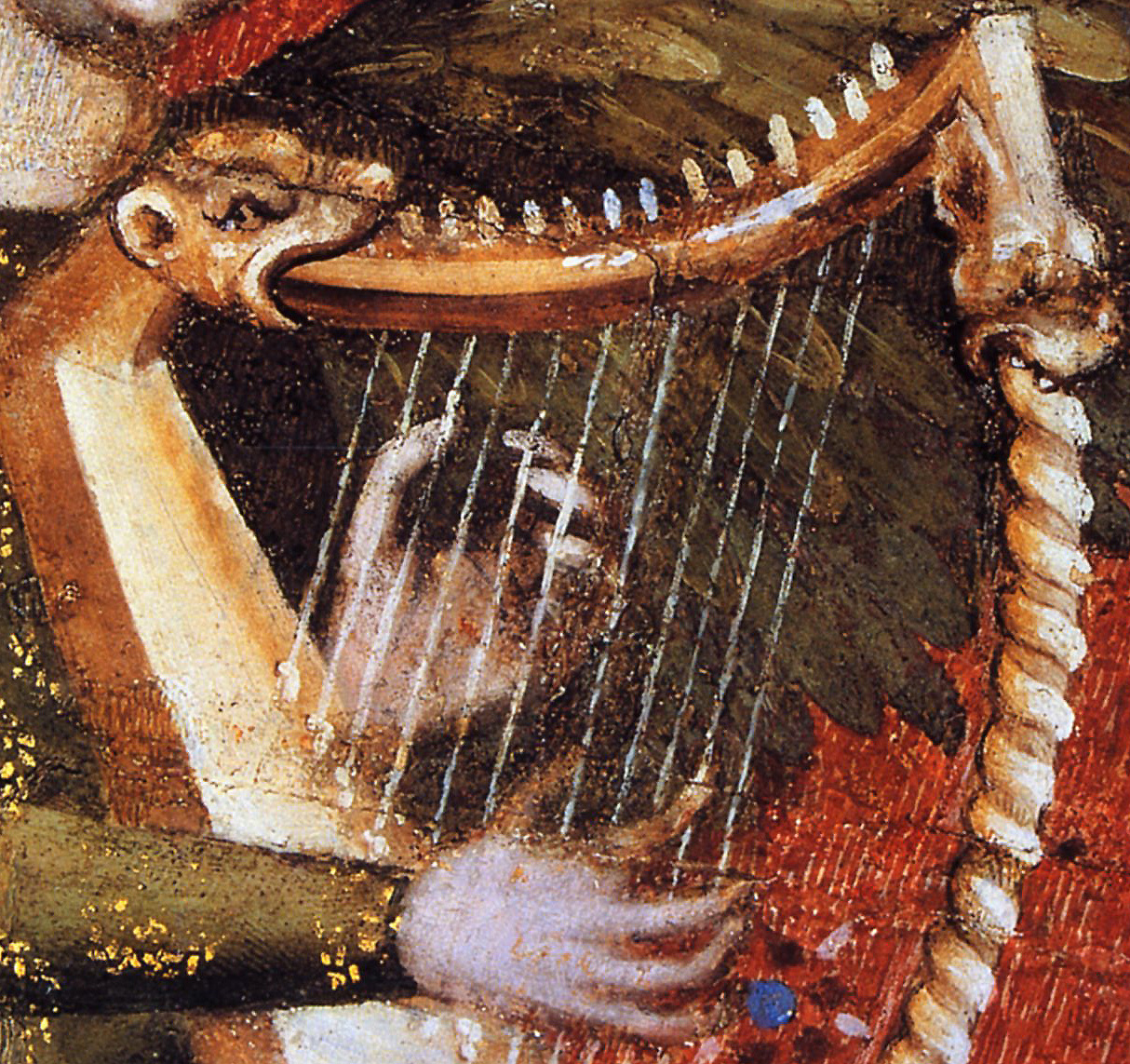 Cathédrale du Mans - Fresque des Anges Musiciens, fin 14e s.,  détail
David jouant de la harpe devant la Vierge et deux anges jouant de la trompe - 1302-1305 (Musiconis)
Détail enluminure-Charleville-Mézières 12e s - Musiconis
©Véronique Musson-Gonneaud - 05/10/2022
15e s.
©Véronique Musson-Gonneaud - 05/10/2022
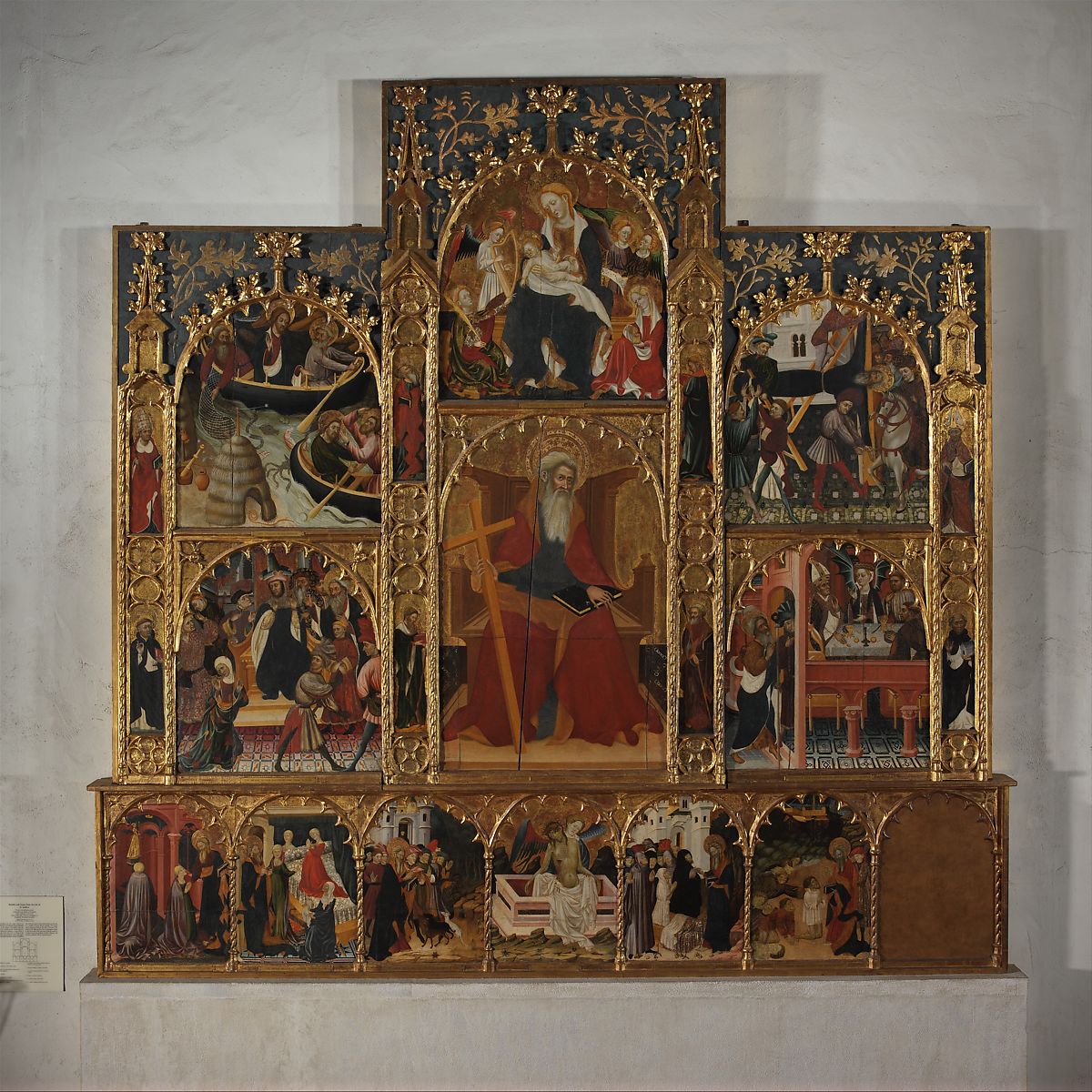 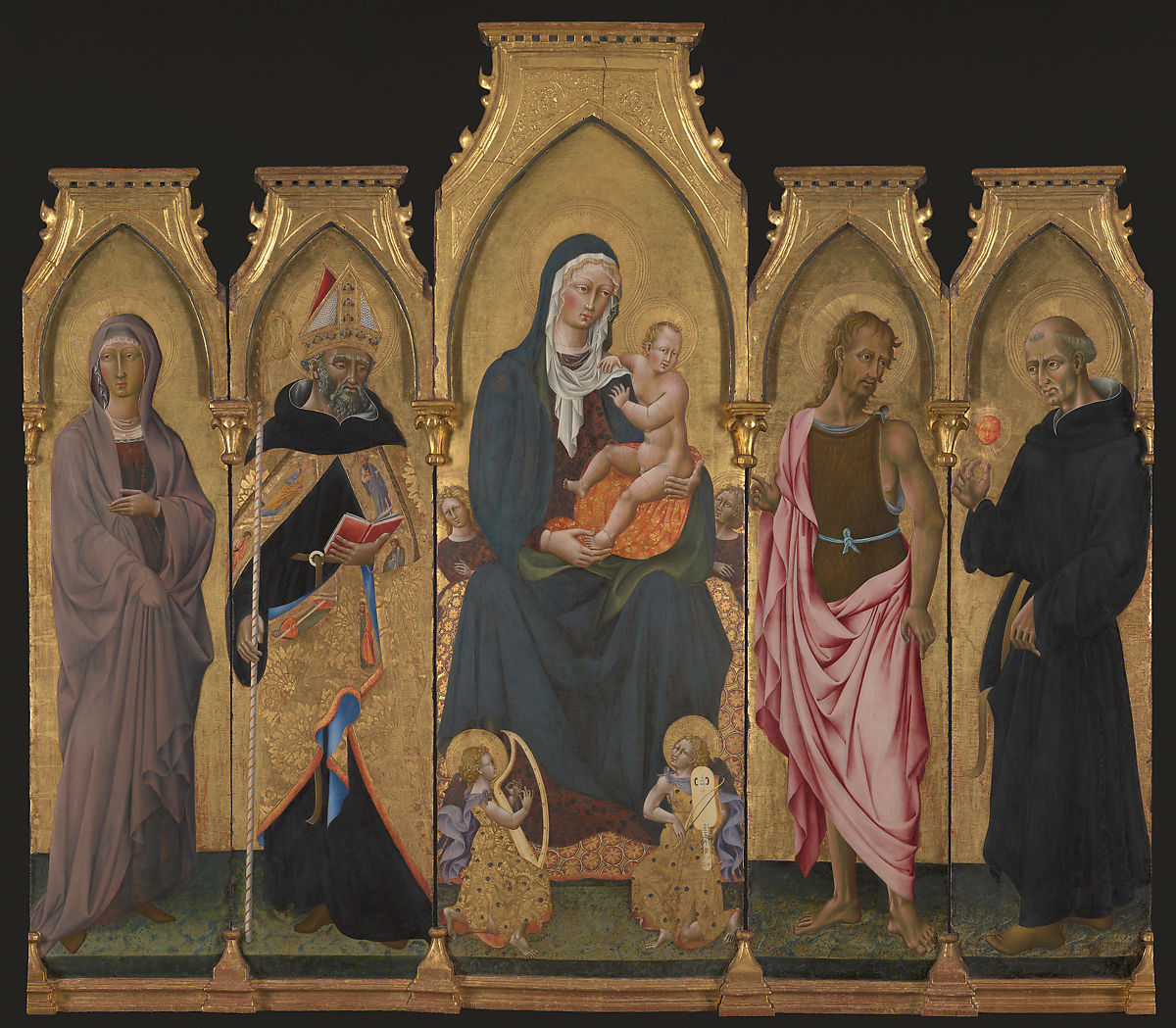 1420-1430 - Retable with Scenes from the Life of Saint Andrew MET, NY (Musiconis)
1454 - Giovanni di Paolo, Madonna and Child with Saints - Giovanni di Paolo di Grazia- MET, NY (Musiconis)
©Véronique Musson-Gonneaud - 05/10/2022
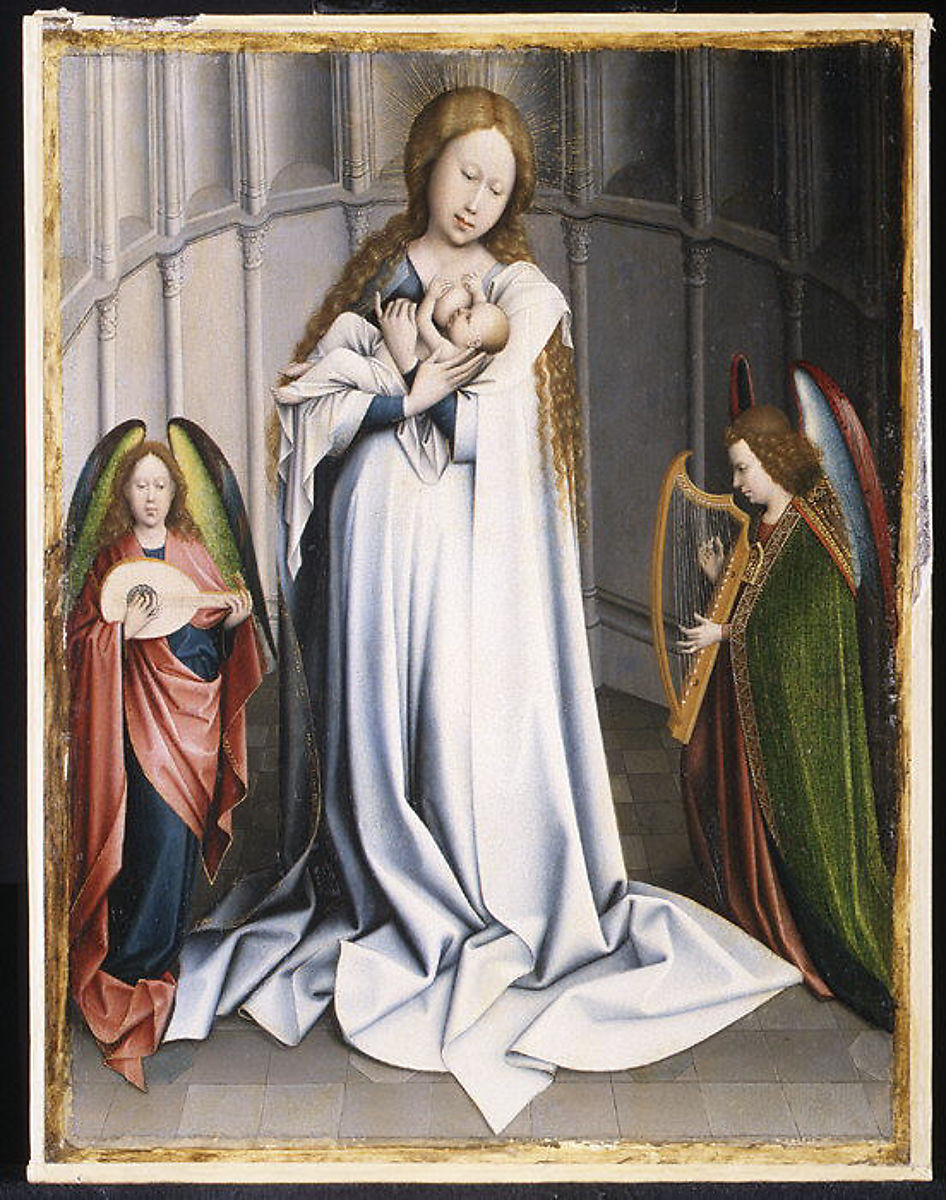 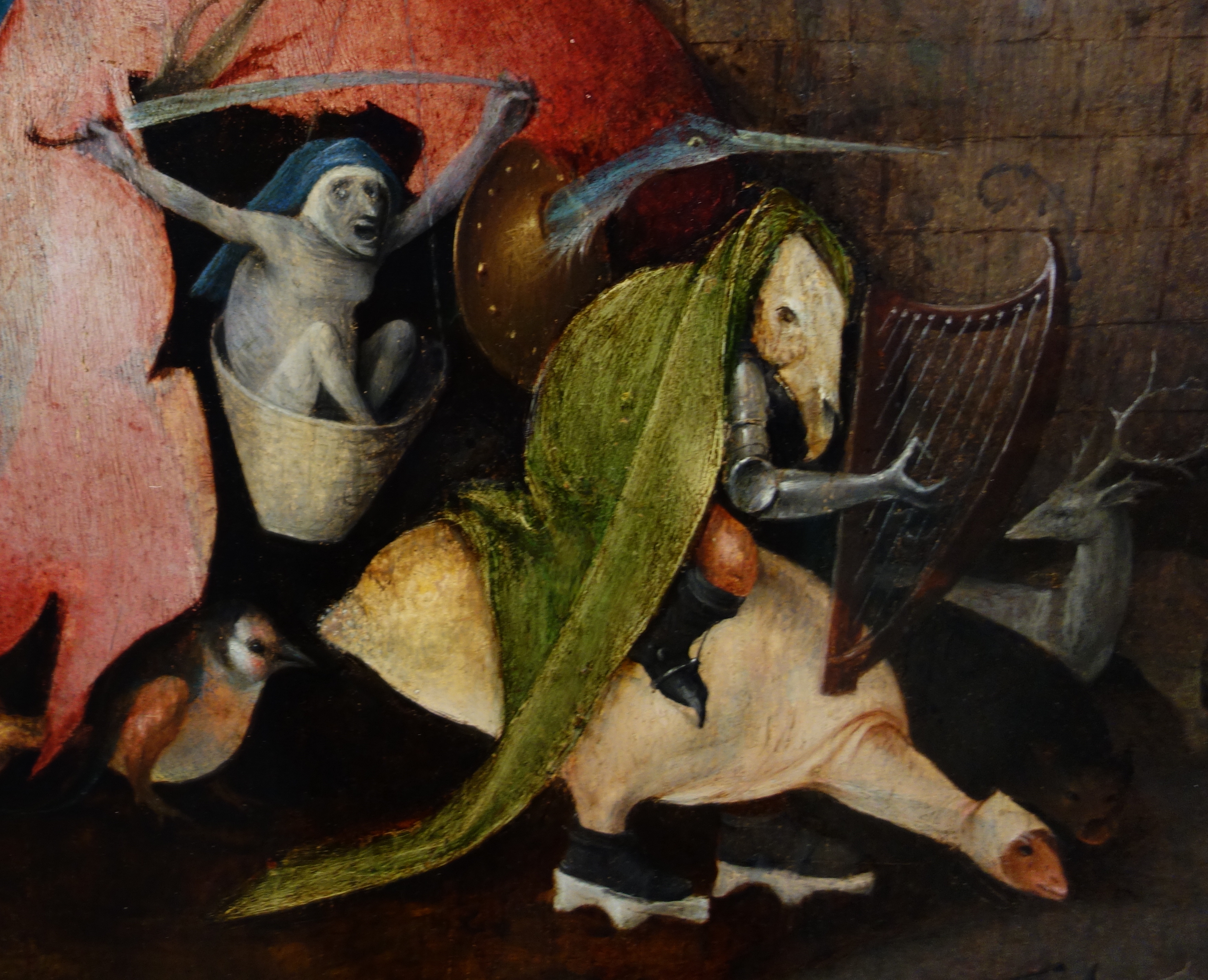 Bosch- La Tentation de saint Antoine - après 1490
1470-1490 - Virgin and Child in an Apse, d'après Robert Campin MET, NY (Musiconis)
©Véronique Musson-Gonneaud - 05/10/2022
16e s.
©Véronique Musson-Gonneaud - 05/10/2022
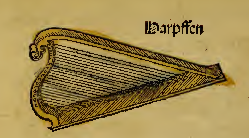 S. Virdung , Musica getutscht (1511), p. 18
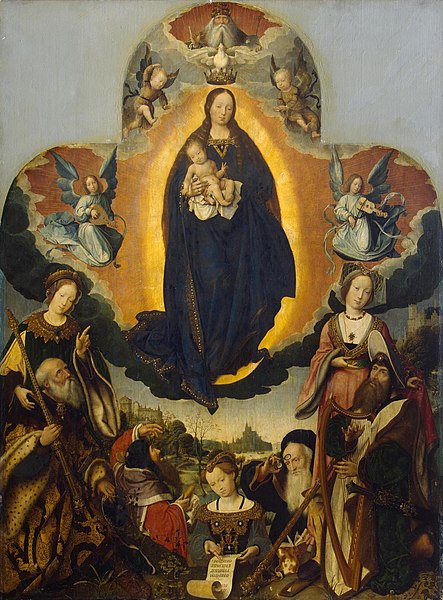 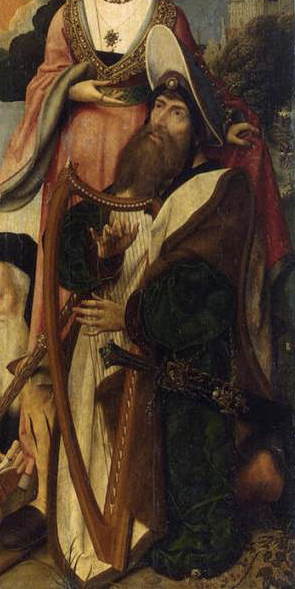 Jan Provost, 
Le couronnement de la Vierge, 1524
Musée de l'Ermitage, Saint Petersbourg
©Véronique Musson-Gonneaud - 05/10/2022
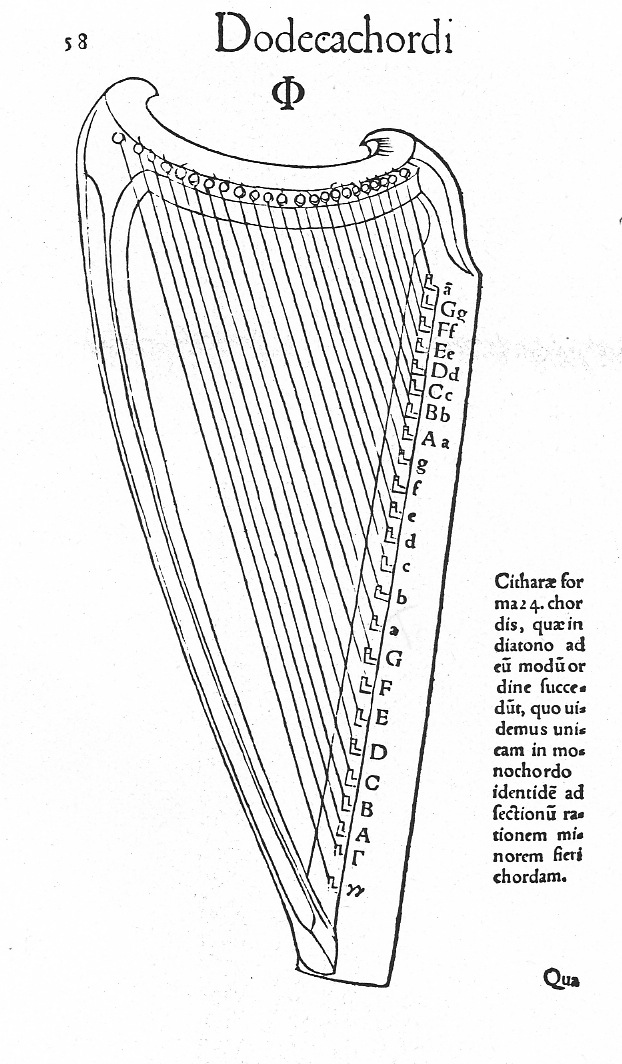 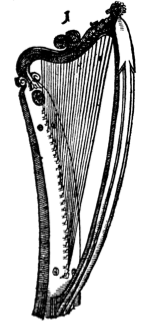 Glarean, Dodekachordon, Bâle, 1547
Michael Praetorius, Syntagma Musicum, 1619, De Organographia , XXXII
©Véronique Musson-Gonneaud - 05/10/2022
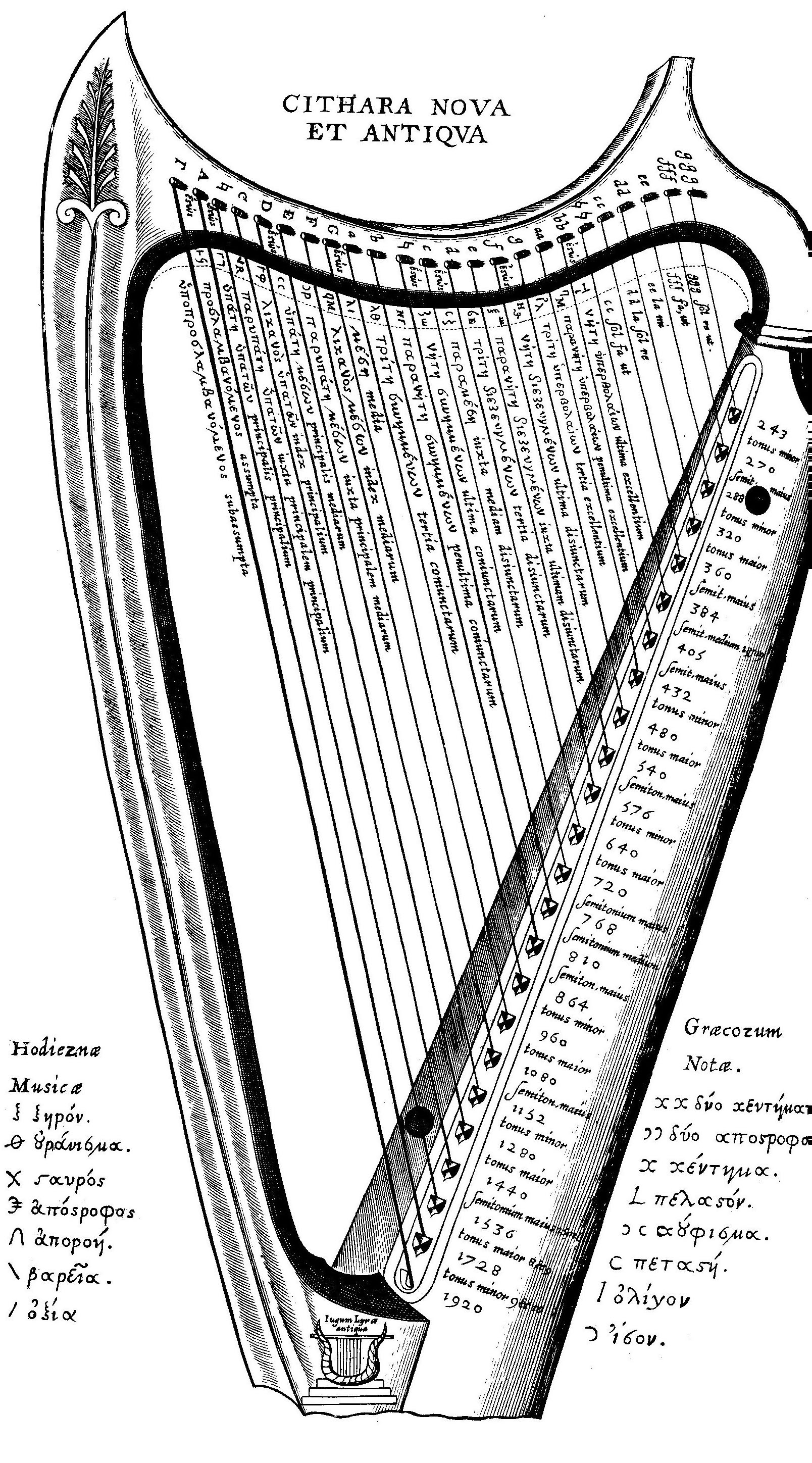 Mersenne
Cithara Antica, 
1636
©Véronique Musson-Gonneaud - 05/10/2022
Instruments conservés
©Véronique Musson-Gonneaud - 05/10/2022
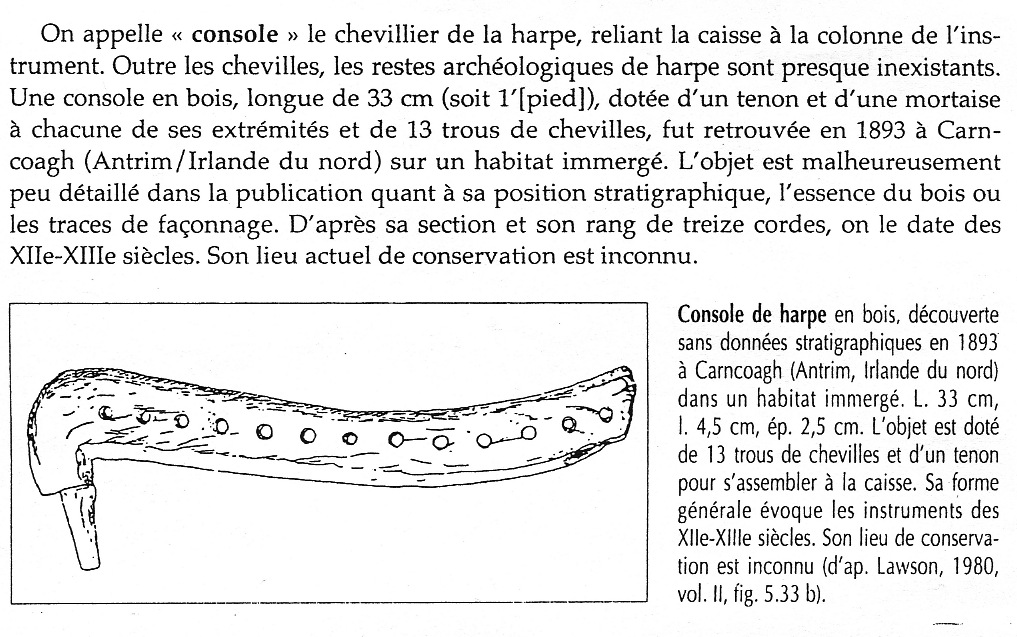 ©Véronique Musson-Gonneaud - 05/10/2022
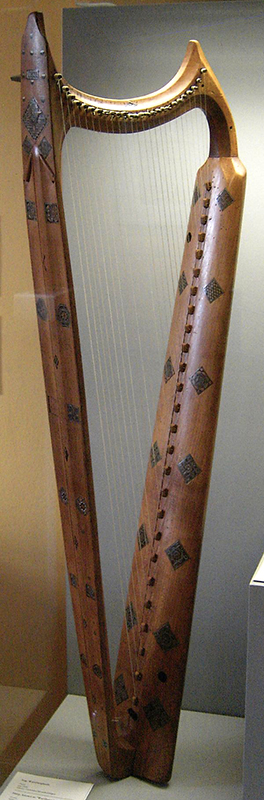 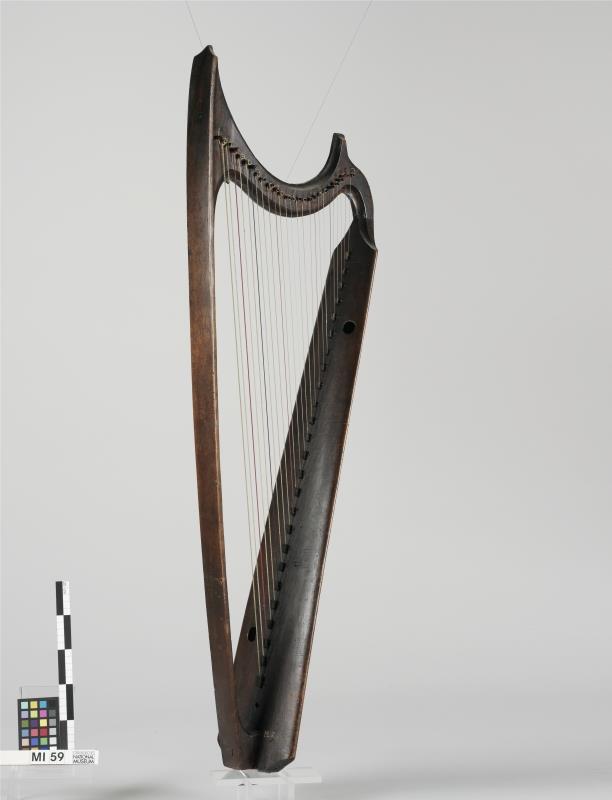 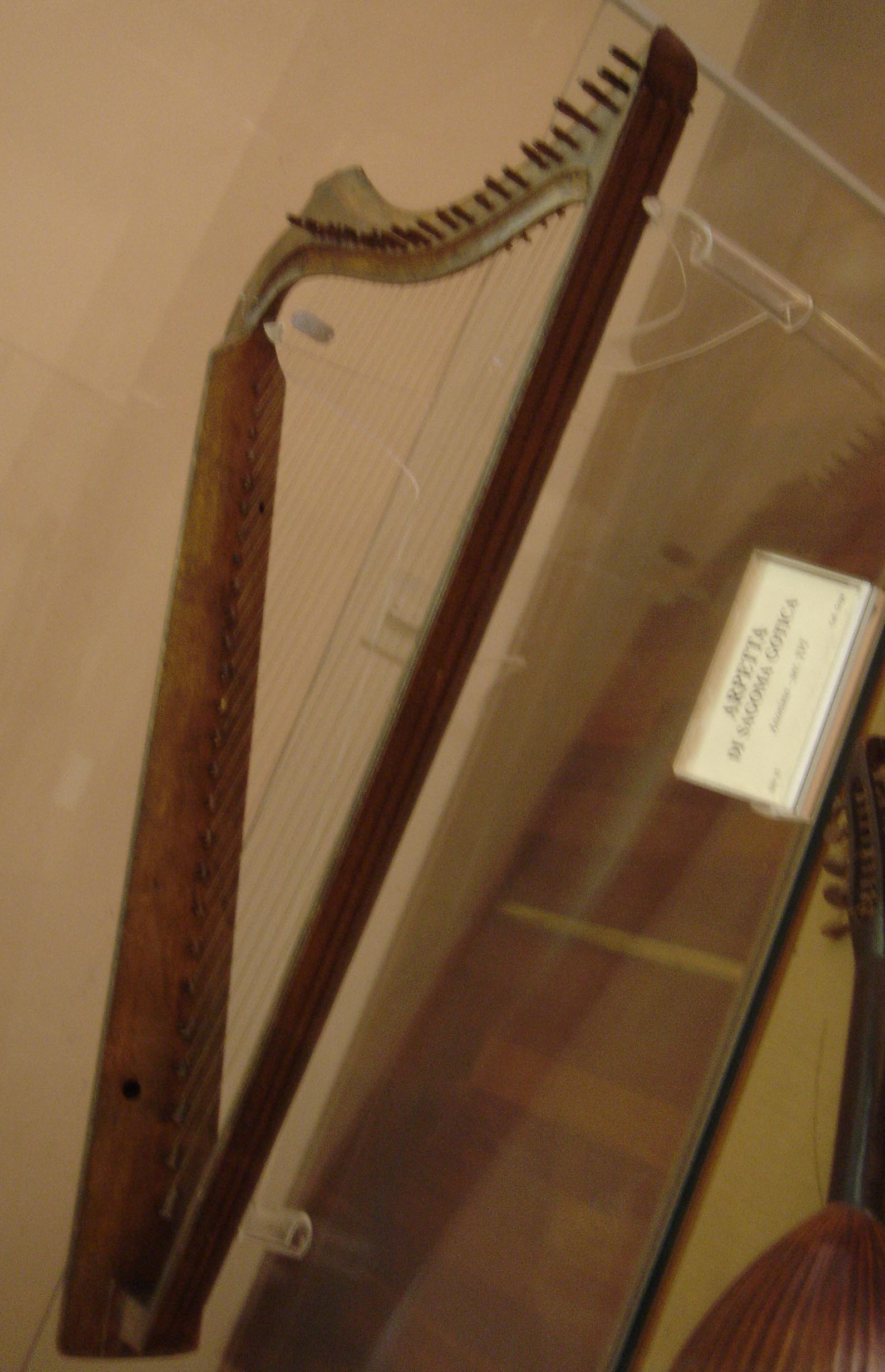 Instruments conservés
Harpe de la Wartburg, Eisenach, milieu 15e s.? 
- 
(Oswald von Wolkenstein, 1377-1445 ?)
Gotische Harfe, Germanisches Nationalmuseum, Nürnberg, début 16 e s
Arpetta, Rome,
©Véronique Musson-Gonneaud - 05/10/2022
Quelles catégories pour décrire la console ?
Forme de la console : indissociable d’aspects technique    tient cordes et chevilles)

angle de l’axe des cordes / caisse d’harmonie
longueurs vibrante
©Véronique Musson-Gonneaud - 05/10/2022
Proposition V. M-G   (à débattre…)

1. Console de forme simple  : 
Droite
Courbe / arrondie
Sur une seule  « ligne » 
Plan des chevilles dans l'axe de la jonction avec la caisse

2. Console de forme complexe  : 
« Angulaire » ? / « coudée » ? (= typique 15e s.) 
Arrondie (= col de cygne)
« Décrochement » au niveau de la jonction avec la caisse
Plan des chevilles dans un autre axe que celui de la jonction avec la caisse
©Véronique Musson-Gonneaud - 05/10/2022